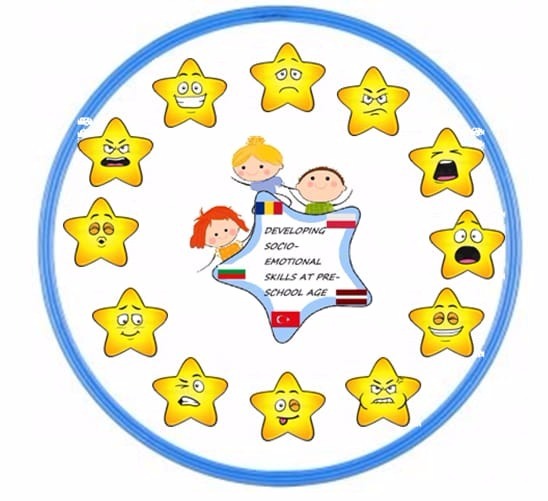 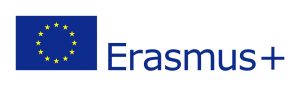 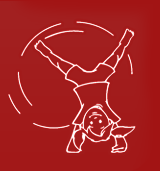 SOCIĀLI EMOCIONĀLO PRASMJU ATTĪSTĪŠANA PIRMSSKOLAS VECUMĀ
Salaspils PII Ritenītis
Latvija
Pirmsskolas skolotājas: 
Līzīte Seile
Ilze Frolova - Jansone
2019
Bērni attēlo savas emocijas zīmējumā un pastāsta par tām.
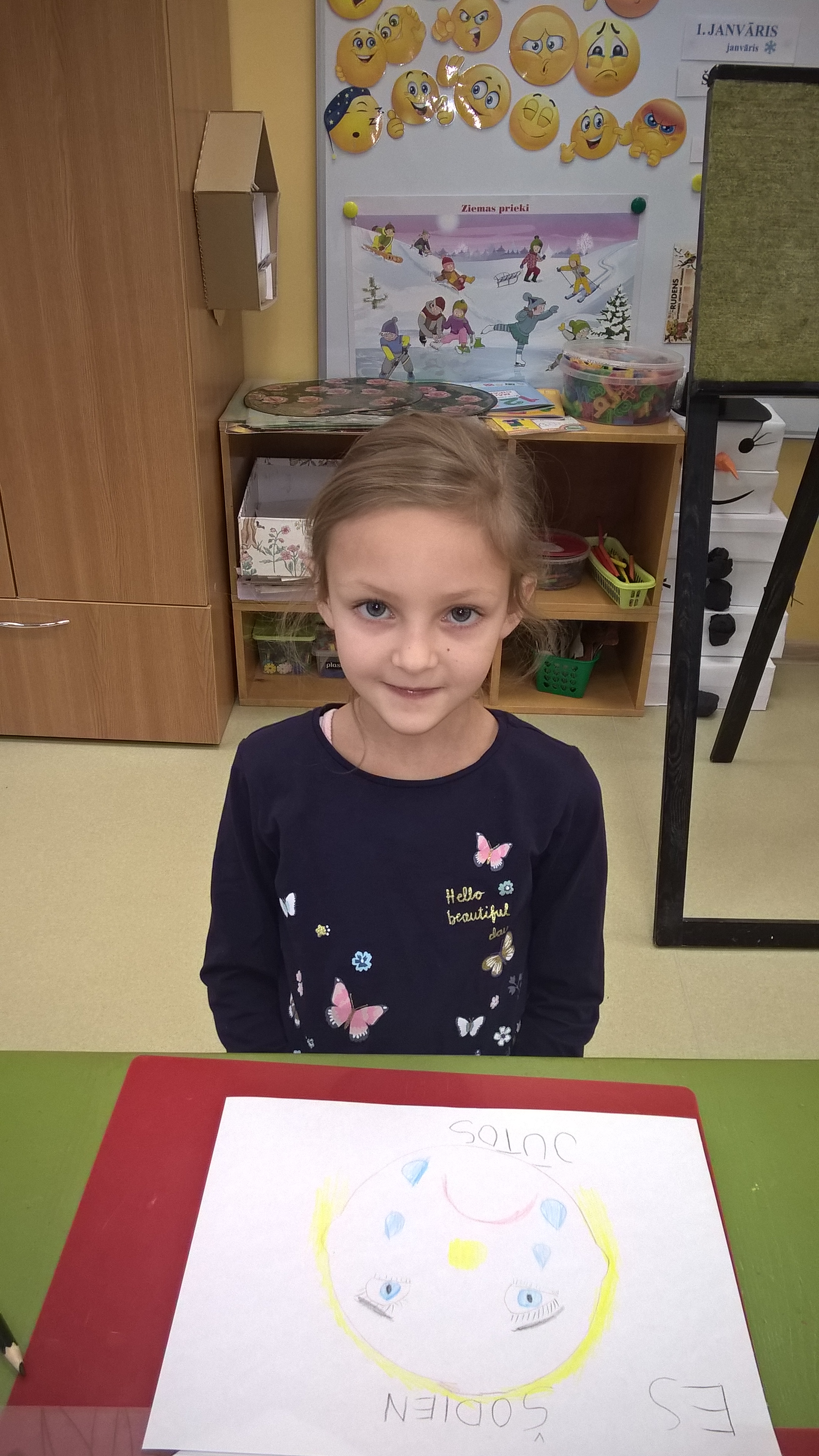 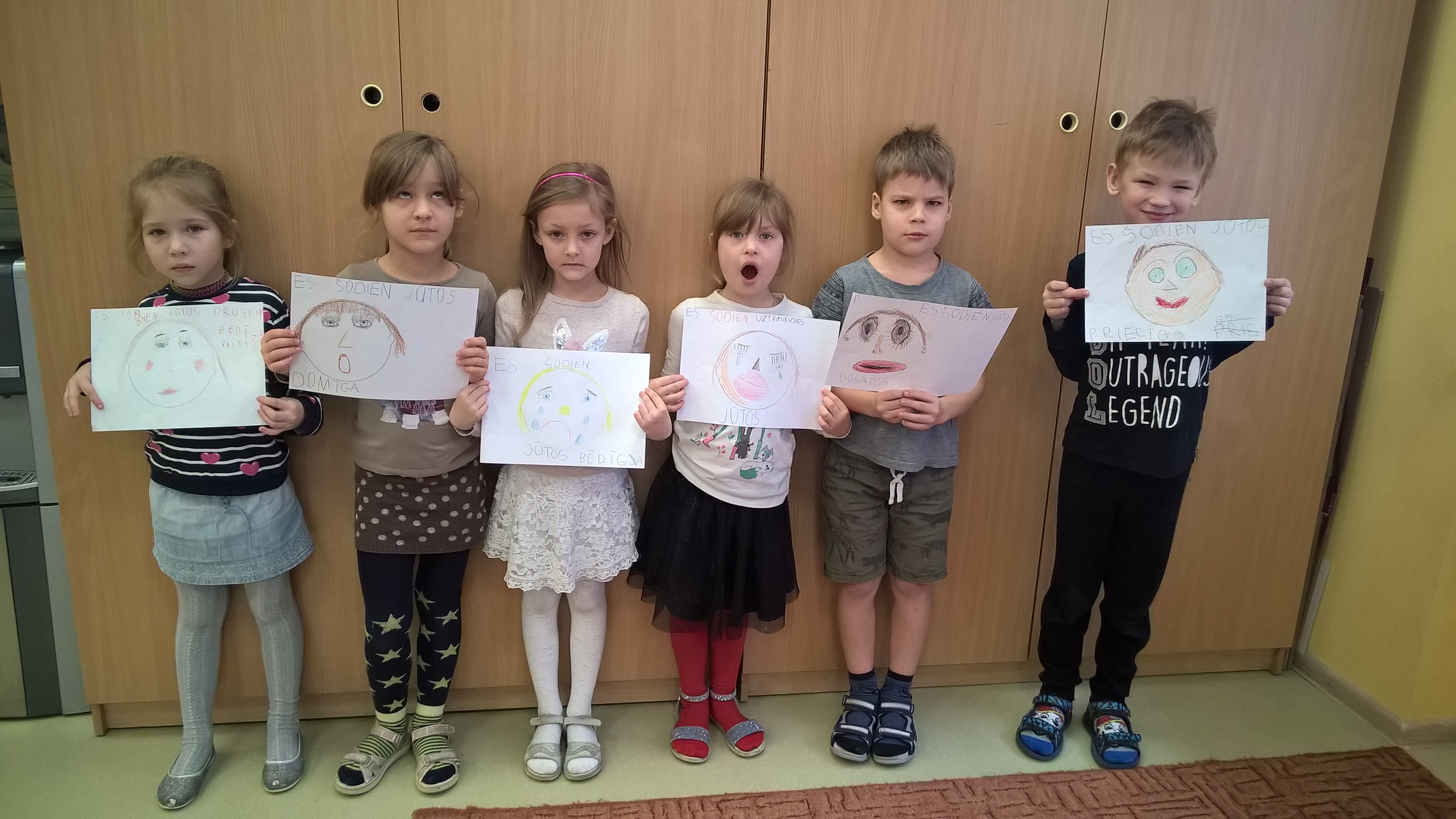 Mūzikas pavadījumā bērni ar pirkstiem masē draugam muguru.
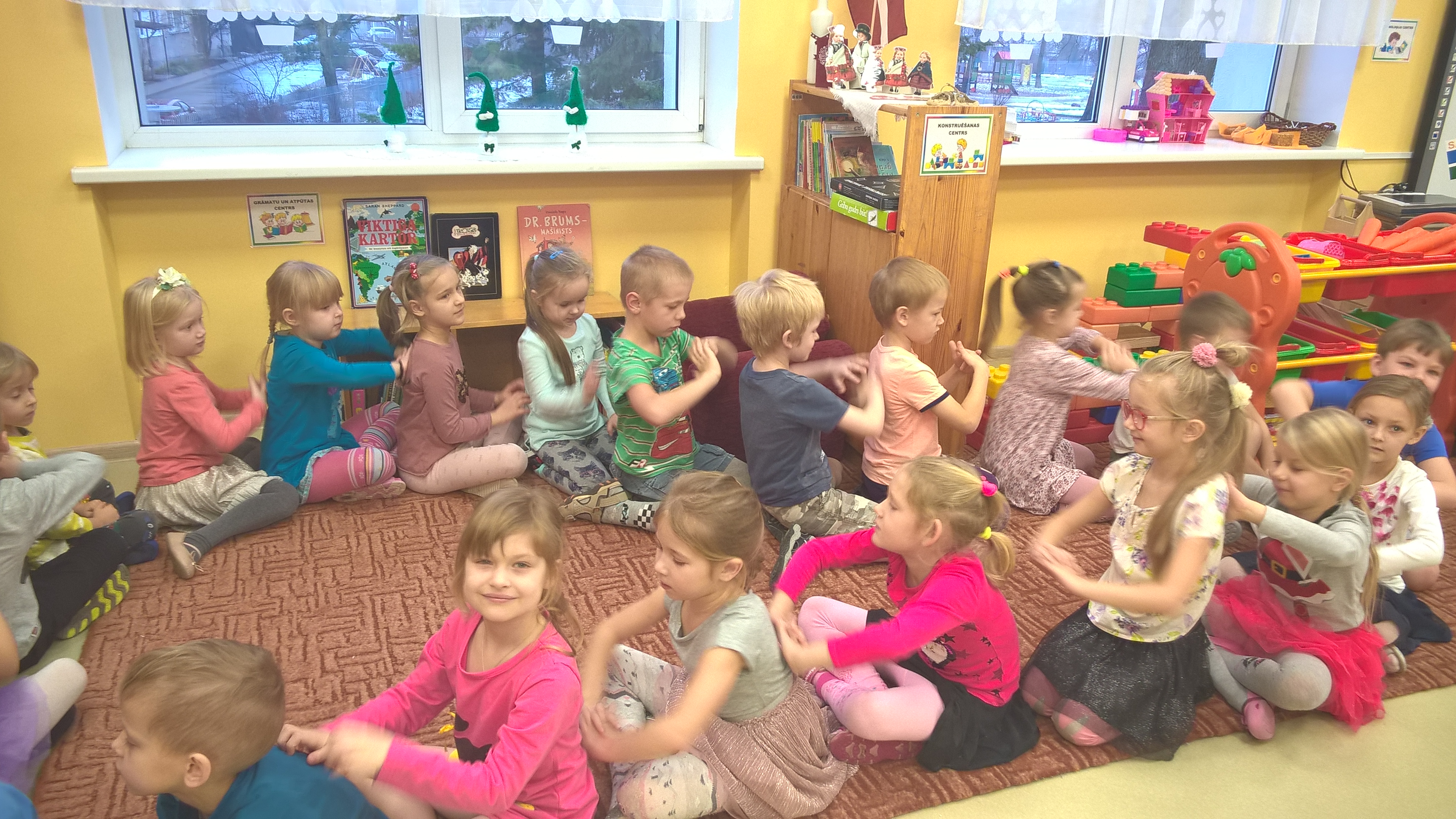 ‘’Mīļvārdiņu pļava’’bērni saka mīļvārdiņus un no ziedlapiņām veido  ziedu.
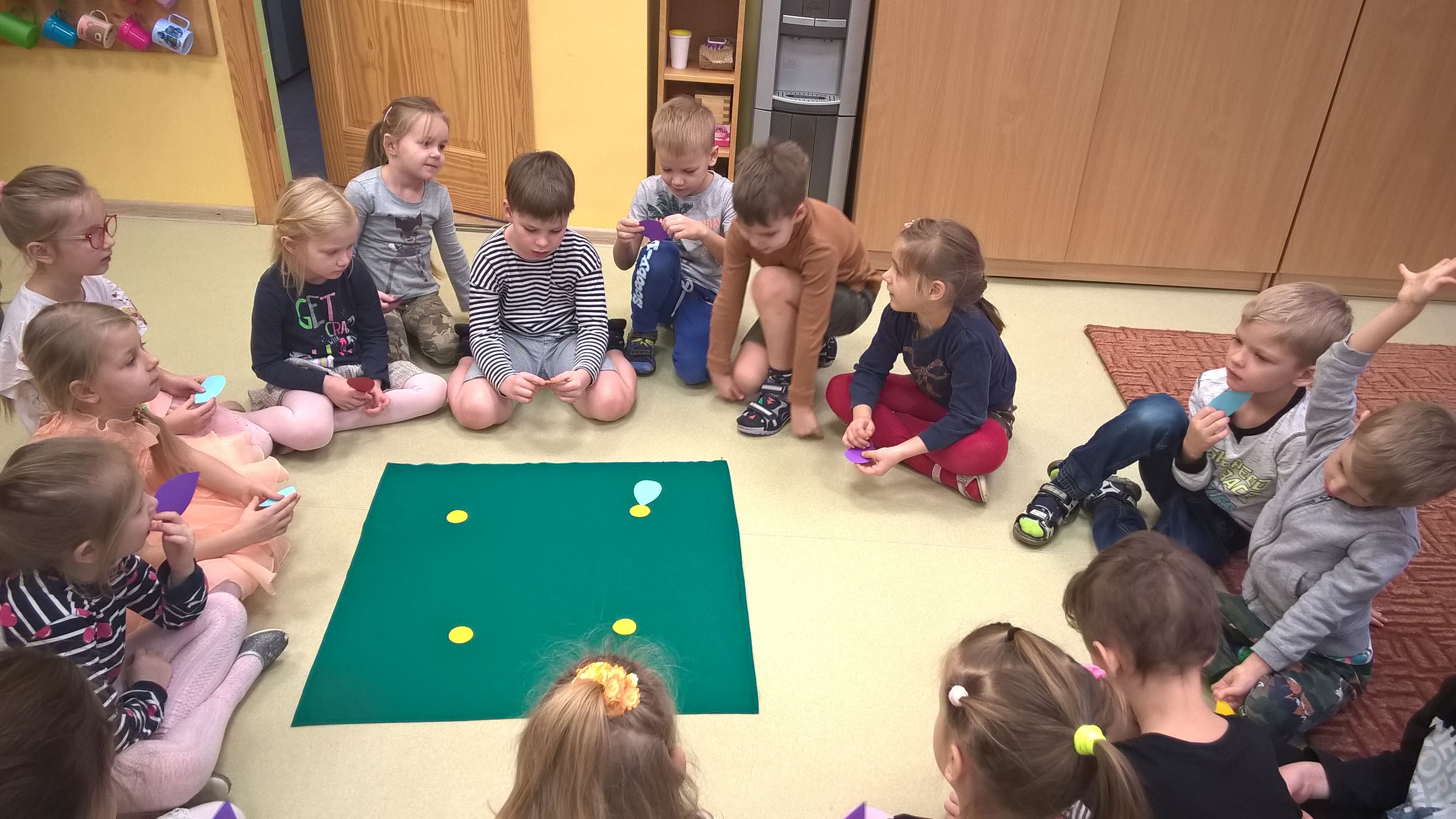 Noskatoties multfilmu par draudzību - bērni parāda ar emociju sejiņām, kā viņi jutās katrā situācijā no multfilmas fragmentiem.
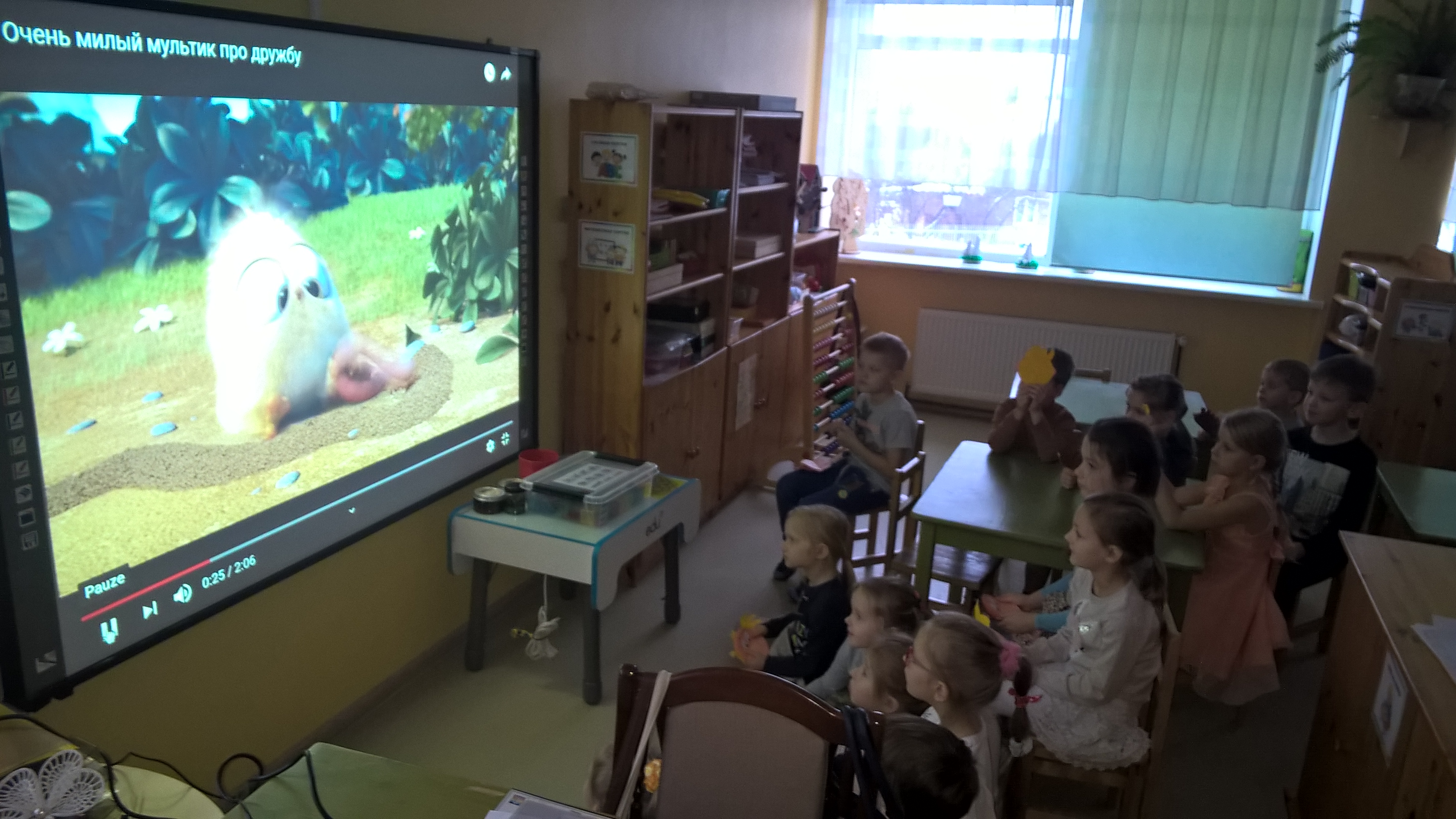 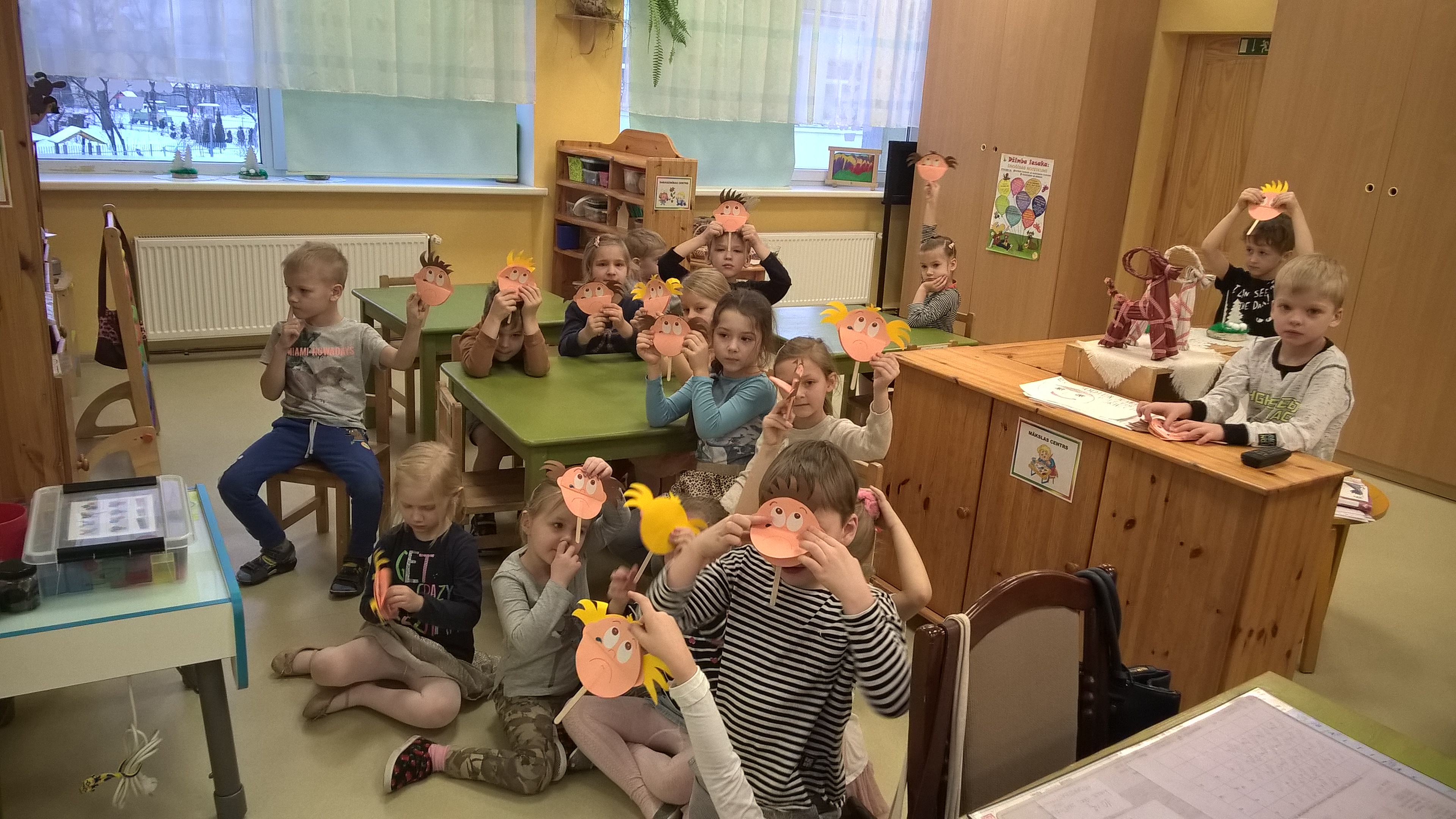 PALDIES PAR UZMANĪBU!